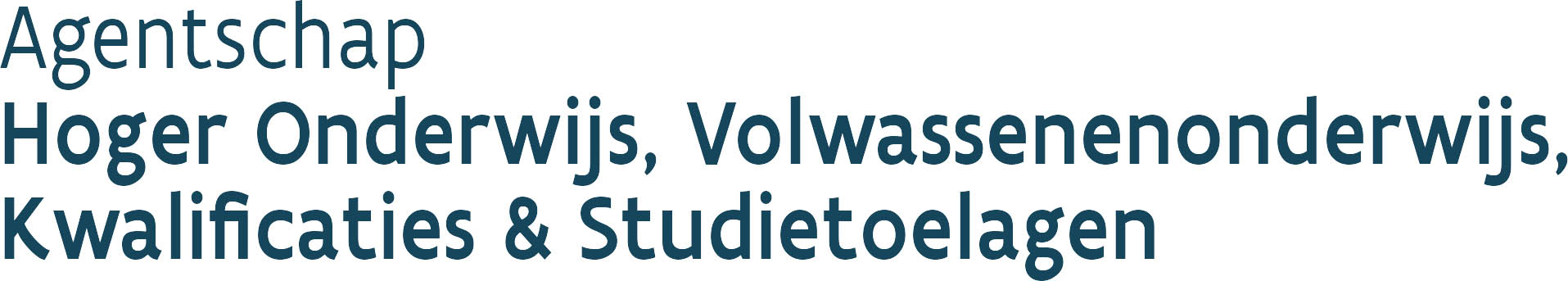 Decreet rechtspositiebasiseducatie
Voorziene inwerkingtreding: 01/01/2018
Dagindeling
9u30 – 11u : 	deel 1 (situering, toepassingsgebied, ambten, 			administratief statuut)
11u20 – 12u30 : deel 2 (tijdelijke aanstelling en vaste 			              benoeming, mobiliteit)
13u30 – 15u : deel 3 (ontwikkelcyclus, ontslag en 			              overgangsmaatregelen)
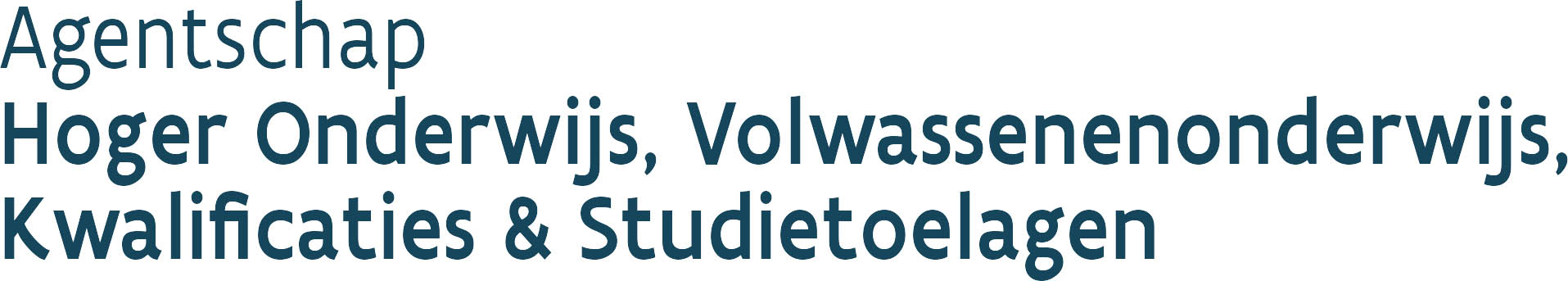 Situering - cao
Cao I: 
codo: compromis eigenheid sector en decreten rechtspositie
Cao II:
Werkgroep
Haalbaarheid statutarisering en inkanteling in decreten rechtspositie onderwijs?
Cao III:
Eigen statuut haalbaar
Startschot uitwerking decreet rechtspositie basiseducatie
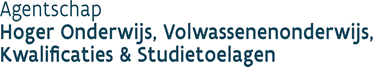 Doelstellingen DRP BE
Apart en eenvoudig statuut voor de sector
Behoud eigenheid sector
Het voeren van een dynamisch personeelsbeleid
Vaste benoeming garanderen in de door de overheid gesubsidieerde functies
Geen meerkost veroorzaken en opbrengsten herinvesteren in de sector
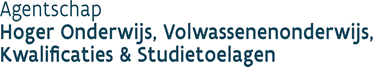 Eigenheid van de sector
Geen wijzigingen aan:

Prestatieregeling (36 u./week)
Verlofregeling
Vakantieregeling
Salarisschalen
Bezoldiging
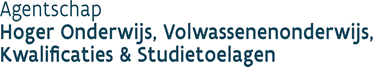 Toepassingsgebied DRP BE
De personeelsdriehoek
Overheid









  Decreet Rechtspositie Basiseducatie                
		 subsidiëring		                     salaris 	
						 (subsidiërings-
                                                                                 voorwaarden)

  
   werkgever					   personeelslid
                                  centrumbestuur stelt aan
			           (aanstellingsvoorwaarden)
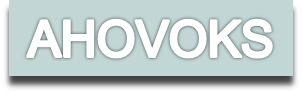 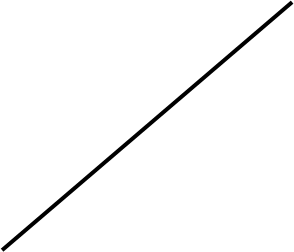 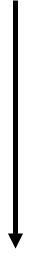 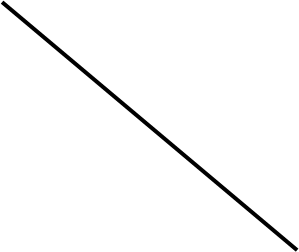 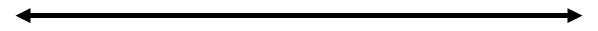 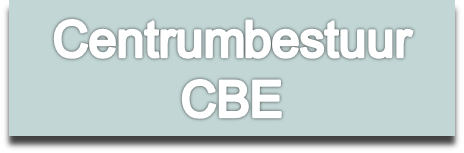 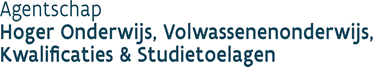 Toepassingsgebied DRP BE
Het DRP BE bevat de rechten en plichten van personeelsleden
Het DRP BE omvat de hele loopbaan
Tijdelijke aanstelling van bepaalde duur, tijdelijke aanstelling van onbepaalde duur, vaste benoeming, bevordering, functiebeschrijving en evaluatie, ontslagregeling, administratieve standen, overgangsmaatregelen.
Het DRP BE wordt verder uitgewerkt in Besluiten van de Vlaamse Regering (BVR)
Bijvoorbeeld: BVR betreffende de bekwaamheidsbewijzen, BVR betreffende het ziekteverlof, enz.
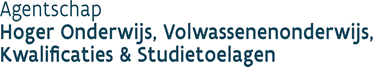 Toepassingsgebied DRP BE
Personeelsleden die een salaristoelage ontvangen van het Vlaams Ministerie van Onderwijs:
Via organieke middelen (huidige codo’s)
Via bijkomende middelen onderwijs (NT2 inburgering en NT2 verhoogde taalvereiste)
Personeelsleden die aangesteld worden met eigen middelen of werkingsmiddelen
Indien gebruik wordt gemaakt van systeem PWB (huidige niet-codo’s in een functie)
Niet: contractuele personeelsleden gesubsidieerd met eigen middelen 
Bv. onderhoudspersoneel
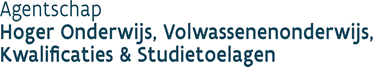 Toepassingsgebied DRP BE
Het DRP BE is van toepassing op alle personeelsleden uit de CBE die zijn aangesteld in een betrekking die wordt gesubsidieerd door de overheid (= organieke middelen)
Bezoldiging via AHOVOKS
VTE
Puntenenveloppe
Ambt van directeur
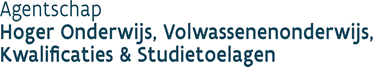 Toepassingsgebied DRP BE
Een CBE kan daarnaast ook recht hebben op een aantal niet-organieke middelen
Betreft ook VTE en/of punten vanuit de overheid maar van tijdelijke aard
Geen vaste benoemingen mogelijk
Wel bezoldiging via AHOVOKS
Voorbeelden
Extra subsidiëringen NT2 (inburgering en verhoogde taalvereiste)
Projectfinanciering gecombineerd onderwijs
Zowel bij aanstellingen op organieke als op niet-organieke middelen is het DRP BE van toepassing
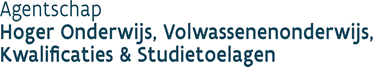 Toepassingsgebied DRP BE
Personeelsleden Werkingsbudget (PWB)
Ruim gedefinieerd voor basiseducatie: ‘werkingsmiddelen of andere middelen’.
Vallen onder de bepalingen van het DRP BE	
Steeds als tijdelijk personeelslid
Bouwen dus rechten op binnen het statuut BE
Bezoldiging gebeurt via het werkstation (AHOVOKS)

Voorbeeld: CBE beschikt over middelen van stad of gemeente: centrumbestuur richt een PWB- betrekking op waarin het personeelslid ook rechten zal opbouwen als tijdelijk personeelslid binnen het DRP BE.
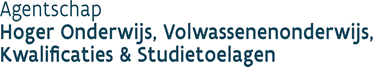 Toepassingsgebied DRP BE
Personeelsleden aangesteld met eigen middelen van het CBE, los van het PWB-stelsel
Op contractuele basis
Vallen NIET onder de bepalingen van het DRP BE
Zijn onderhevig aan het gemene arbeidsrecht (Wet Arbeidsovereenkomsten van 3 juli 1978)
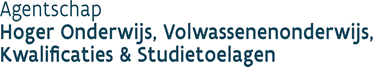 Ambten en betrekkingen
Ambten binnen de basiseducatie – soorten 

Wervingsambten
Leraar basiseducatie
Stafmedewerker
Beleidsondersteunend administratief medewerker
Uitvoerend administratief medewerker
Ervaringsdeskundige in de armoede 
Selectieambt
Adjunct-directeur 
Bevorderingsambten
Directeur
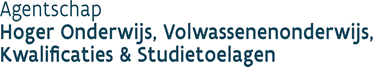 Ambten en betrekkingen
Betrekking: de concrete werkgelegenheid
Elke aanstelling van een personeelslid gebeurt steeds in een betrekking: in een bepaald CBE, in een bepaald ambt en voor een bepaalde opdrachtbreuk
Elke tijdelijke aanstelling wordt schriftelijk vastgelegd. De schriftelijke overeenkomst vermeldt
Naam en adres van het CBE
Identiteit van het personeelslid
Het uit te oefenen ambt en de omvang van de opdracht
Periode van aanstelling (+ eventueel titularis die vervangen wordt)
Of het al dan niet gaat over een vacante betrekking
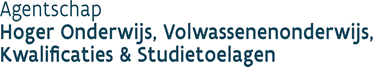 Ambten en betrekkingen
Aanstellingsvoorwaarden

Burgerlijke en politieke rechten genieten
Van onberispelijk gedrag zijn
Onderdaan zijn van de EU of EVA (of afwijking genieten) 
Geschikt bekwaamheidsbewijs 
Voldoen aan vereisten inzake de onderwijstaal 
Medisch geschikt zijn
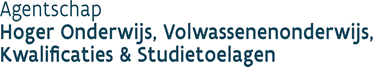 Aanstellingsvoorwaarden
Burgerlijke en politieke rechten genieten

Aan te tonen via uittreksel uit het strafregister (model 596.2 SV)
Gemeente waar personeelslid is gedomicilieerd
Indien het personeelslid niet is gedomicilieerd in België
Een gelijkwaardig document
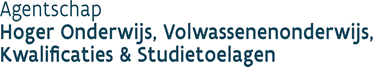 Aanstellingsvoorwaarden
Onderdaan zijn van de EU of de EVA

Onderdanen van EU of EVA-lidstaat  voldoen aan nationaliteitsvoorwaarde
Onderdanen van andere landen   moeten in het bezit zijn van een arbeidskaart en een afwijking op de nationaliteitsvereiste aanvragen
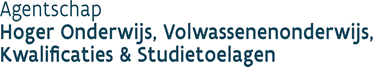 Aanstellingsvoorwaarden
Medisch geschikt zijn

Via een attest, afgeleverd door de huisarts
Datum van opmaak is vereist op attest
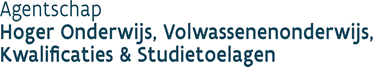 Aanstellingsvoorwaarden
Beschikken over een geschikt bekwaamheidsbewijs

Twee soorten van bekwaamheidsbewijzen
Voldoend geacht bekwaamheidsbewijs (VO)
Ander bekwaamheidsbewijs (AND)

Bekwaamheidsbewijzen zijn vastgelegd op het niveau van het ambt
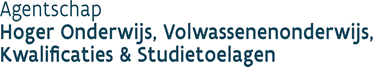 Aanstellingsvoorwaarden
Voldoen aan de vereisten inzake onderwijstaal

Kennis van het Nederlands dient aangetoond te worden
Afhankelijk van het ambt waarin men is aangesteld

Bewijs van kennis van het Nederlands is mogelijk via
Aanstelling is op basis van een Nederlandstalig diploma
Opleiding NT2 (CVO – hogeschool – universiteit)
Examen gekoppeld aan ERK

Bij eerste aanstelling: mogelijkheid tot taalafwijking van 3 kalenderjaren
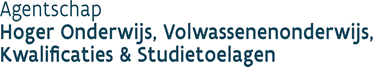 Ambten en betrekkingen
Subsidiëringsvoorwaarden
Ten overstaan van het personeelslid
Onderdaan EU – EVA (of afwijking)
Burgerlijke en politieke rechten
In een gezondheidstoestand verkeren die gezondheid van cursisten niet in gevaar brengt
Taalvereisten zoals bepaald in DRP
In het bezit zijn van een door de Vlaamse Regering bepaald bekwaamheidsbewijs voor het ambt waarin aangesteld
Ten overstaan van de betrekking
Vervangingsregelgeving gerespecteerd
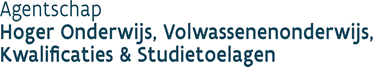 Administratief statuut
Binnen een statutaire tewerkstelling zijn er 3 administratieve standen
Dienstactiviteit
Non-activiteit
Terbeschikkingstelling
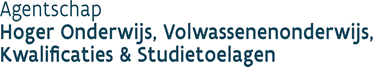 Administratief statuut
Dienstactiviteit: aan het werk
In dienstactiviteit = recht op salaris, recht op verhoging van salaris 
De meerderheid van de verlofstelsels zijn gelijkgeschakeld met dienstactiviteit
Loopbaanonderbreking, zorgkrediet, VVP,…
Ook: (bezoldigd) ziekteverlof, bevallingsverlof,…
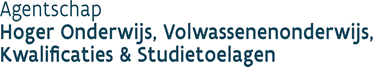 Administratief statuut
Non-activiteit: niet op de werkvloer
In non-activiteit = heeft geen recht op een salaris en heeft geen recht op verhoging van het salaris (bij volledige non-activiteit
Doet zich voor in volgende gevallen
Politiek verlof
Tijdelijk rustpensioen (beslissing Medex)
Bij niet-bezoldigde ziektedagen
Tijdens een Afwezigheid voor verminderde prestaties (AVP)
Ongewettigde afwezigheid
Voorbeeld: Een personeelslid neemt een voltijdse AVP op  geen recht op een salaris of op opbouw van geldelijke anciënniteit. Vanaf 1u dienstactiviteit : wel opbouw van geldelijke en dienstanciënniteit.
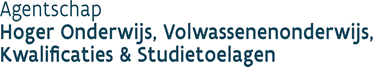 Administratief statuut
Terbeschikkingstelling (TBS) = dienstanciënniteit
Kan enkel onder de door de Vlaamse Regering bepaalde voorwaarden
Voor sector basiseducatie: enkel TBS wegens ziekte
Voor vast benoemde personeelsleden
Na uitputting van het ziektekrediet
Gevolg: oproeping voor Medex – pensioencommissie 
Niemand kan ter beschikking worden gesteld aan het einde van de maand waarin hij aanspraak kan maken op een rustpensioen en dertig dienstjaren telt die in aanmerking komen voor de berekening van het rustpensioen
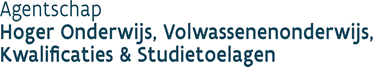 Dienstanciënniteit
Van belang bij
tijdelijke aanstelling en vaste benoeming (ook bij overgangsmaatregel)
Ontslag: opzegtermijnen
Ononderbroken activiteitsperiode waarbij een aantal periodes worden gelijkgesteld: alle verlofstelsels met uitzondering van de periodes non-activiteit.
Voorbeeld: personeelslid werkt vanaf 01/01 tem 10/01 en dan opnieuw van 20/01 tem 31/01: deze periodes tellen mee voor de dienstanciënniteit. Dit betekent 21 dagen dienstanciënniteit
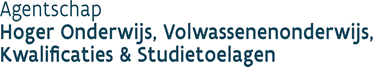 Vragen?
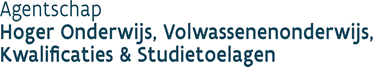 Tijdelijke aanstelling van bepaalde duur
Arbeidsrelatie tussen centrum en personeelslid blijft privaatrechtelijk →bevoegdheid Arbeidsrechtbank
 CODO valt onder toepassingsgebied Wet Arbeidsovereenkomsten (WAO) en vanaf 01/01/2018 is dit het statuut.
Voorwaarden
Huidige subsidiëringsvoorwaarden conform decreet VWO (codo)+ aanvullende voorwaarden:
Onberispelijk gedrag: zoals blijkt uit uittreksel van het strafregister
Lichamelijk geschikt
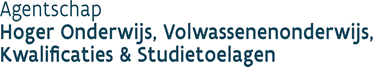 Aanstelling onbepaalde duur
Aanstelling van onbepaalde duur:

24 maanden dienstanc. in het centrum in een ambt
binnen een periode van max. 36 maanden
Aanstellingsvoorwaarden zelfde als bepaalde duur
Tenminste voor het volume op vooravond 

Schriftelijke vastlegging
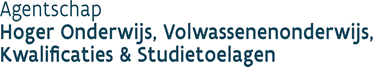 Aanstelling onbepaalde duur - praktisch
In de elektronische zendingen (EPD) is het belangrijk om goed het onderscheid te bewaren tussen ATO 2 (vacante uren) en ATO 1 (niet-vacante uren)

Belangrijk voor aanwending!
Enkel ATO2-uren worden ‘aangerekend’
Volledige aanwending = totaal vast benoemde uren (ATO4) + totaal tijdelijk vacante uren (ATO2)
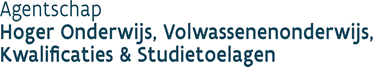 Tijdslijn aanstellingen
Na 2 jaar DA binnen periode van 3 jaar
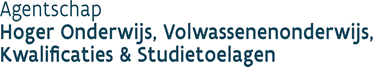 Einde tijdelijke aanstelling
Van rechtswege:  zonder opzeg – onmiddellijke uitwerking:
Niet voldoen aan aanstellingsvoorwaarden
Toewijzing betrekking door vaste benoeming
Vaste benoeming
Geen subsidiëring meer van betrekking
Afwezigheid tien kalenderdagen
Toepassing burgerlijke en strafwetten die de ambtsneerlegging tot gevolg heeft
Rustpensioen
Terugkeer titularis of personeelslid dat hem tijdelijk vervangt
Ontslag om dringende reden
Einde termijn aanstelling
Aanstelling bepaalde duur: uiterlijk op het einde van het schooljaar
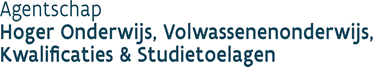 Einde tijdelijke aanstelling
In hoofde van personeelslid: 
aanstelling bepaalde duur: opzeg tijdens de eerste helft van de overeengekomen duurtijd conform regeling WAO
Dienstanciënniteit beperkt tot de laatste ononderbroken aanstellingsperiode
vb. aanstelling 6 maanden: opzeg tijdens de eerste drie maanden → drie weken opzeg bij dienstanciënniteit tussen zes maanden en minder dan twaalf maanden

aanstelling onbepaalde duur: opzeg conform regeling WAO: afhankelijk van dienstanciënniteit (1-13 weken)
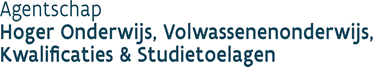 Einde tijdelijke aanstelling
In hoofde van werkgever:
Ontslag om dringende reden
Beroepsmogelijkheid kamer van Beroep
N.a.v. ontwikkelcyclus
Beroepsmogelijkheid college van Beroep

In onderling akkoord: geschrift
Ondertekening beide partijen
Datum ambtsneerlegging
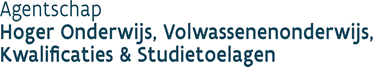 Vaste benoeming – max. 90 %
Max. percentage:
Reden: geen TBSOB zoals in de rest van het onderwijs
Brede inzetbaarheid leraren
Buffer extra middelen inburgering NT2 en verhoogde taalvereisten NT2 
90% van de organieke VTE’s
90% van de organieke puntenenveloppe 
IJkpunt: 15 september voorafgaand aan de vaste benoeming
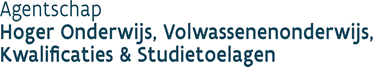 Vaste benoeming
Aanstellingsvoorwaarden +
Twee jaar dienstanciënniteit binnen een periode van 3 jaar op 31/08 in het ambt in het centrum
Houder van een voldoend geacht bekwaamheidsbewijs
Geen evaluatie “onvoldoende”

31/08: Rangorde vaste benoeming: lijst o.b.v. meeste dienstanciënniteit in het centrum
Bv: 10 jaar als stafmedewerker en 1 jaar als leraar: 11 jaar in het centrum
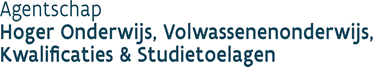 Vaste benoeming
15/10: mededeling van elke vacante betrekking 
Volume vaste benoeming = volume aanstelling onbepaalde duur vooravond of TAO op de vooravond van vaste benoeming
Leraar heeft aanstelling onbepaalde duur voor 18/36 op 31/12
Volume 18/36 vaste benoeming
Vastbenoemd leraar neemt TAO naar ander centrum in het ambt van leraar voor 36/36: leraar zou vastbenoemd kunnen worden in het andere centrum en dit voor het volume 36/36 bij vervullen voorwaarden vaste benoeming
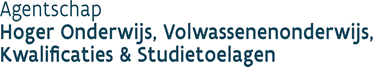 Tijdslijn vaste benoeming
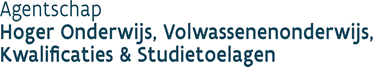 Vaste benoeming – praktisch
Bij elke eerste vaste benoeming van een personeelslid moet een centrumbestuur een recent uittreksel uit het strafregister aan het werkstation bezorgen

Recent = < 1 jaar

Concreet: best model 2 van alle personeelsleden die zullen vast benoemd worden reeds ruim voor 01/01/2018 aan het werkstation bezorgen

Via documenten.onderwijspersoneel@ond.vlaanderen.be en stamboeknummer van het personeelslid in onderwerp van de mail vermelden !
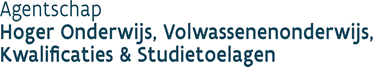 [Speaker Notes: D]
Vaste benoeming – praktisch
Om uitwerking te hebben ten overstaan van de overheid dient een vaste benoeming meegedeeld te worden aan AHOVOKS

Controle benoemingsvoorwaarden door werkstation

Uiterlijk 3 maanden na benoeming (31 maart)

Indien te laat: gedoogperiode van 45 dagen vanaf 1 april  benoeming gaat dan in op 1 juni

Via elektronische zending
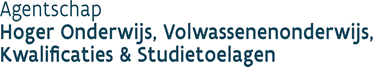 Einde vaste benoeming
Van rechtswege en zonder opzeg
Niet meer voldoen aan aanstellingsvoorwaarden
Afwezigheid van meer dan tien kalenderdagen
Na een geoorloofde afwezigheid zonder geldige reden
Zonder geldige reden de betrekking verlaten
Toepassing door burgerlijke en strafwetten
Definitief vroegtijdig pensioen wegens gezondheidsredenen of lichamelijke ongeschiktheid
Na terugroeping in actieve dienst weigeren de betrekking te bekleden
rustpensioen
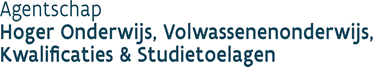 Einde vaste benoeming
In hoofde van het personeelslid
Vrijwillig: geheel of gedeeltelijk (max. 50 %)
Opzeg conform WAO
In hoofde van de werkgever
Ontwikkelcyclus
Beroepsmogelijkheid College van Beroep
Ontslag om dringende reden
Beroepsmogelijkheid Kamer van Beroep : beroep is niet-opschortend!
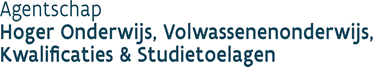 Ambt van directeur
Verdeling ambt
1 voltijds of 2 halftijdse personeelsleden
Tijdelijke aanstelling van bepaalde of onbepaalde duur
Aanstellingsvoorwaarden 
Ontslag: conform andere personeelsleden
Vaste benoeming
Voorwaarden: conform andere personeelsleden
Vacante betrekking
Uiterlijk op het einde van het tweede volledige schooljaar vanaf de tijdelijke aanstelling
Ontslag: conform andere personeelsleden
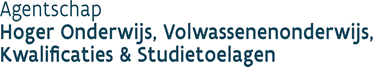 Ambt van directeur: terugvalpositie
Waarom? Stimulans om dit ambt op te nemen
Terugvalpositie bij vrijwillige afstand van het ambt
Na instemming van het centrumbestuur
Terugval naar het ambt waarin personeelslid voorafgaand vastbenoemd was in dat centrum
Afwijking van max. percentage is mogelijk indien het maximumpercentage werd bereikt 
Voorbeeld:
Leraar → directeur VB → leraar (kan terug vaste benoeming innemen waarbij 90 % wordt overschreden)
Opgelet: geen verdere benoeming in het centrum mogelijk tot terug op maximumpercentage, het centrum heeft daarnaast steeds recht op ambt van 1 directeur
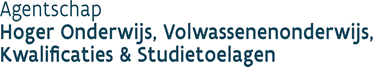 Vragen?
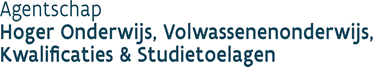 Mobiliteit
Systemen
Vastbenoemde personeelsleden, tijdelijk belast in een andere opdracht (ander ambt, ander centrum, ander onderwijsniveau)
Tijdelijken en vastbenoemden: Verlof wegens opdracht (Federatie, VOCVO en vakbond), verlof wegens bijzondere opdracht of AVP (ander centrum)
Voorbeelden:
Voorbeeld: VB leraar basiseducatie in CBE A neemt een verlof TAO om tijdelijk het ambt van stafmedewerker op te nemen in CBE A
Voorbeeld: VB leraar basiseducatie in CBE A neemt een verlof TAO om tijdelijk het ambt van stafmedewerker op te nemen in CBE A
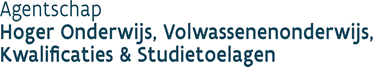 Mobiliteit
Voorbeeld: VB leraar basiseducatie in CBE A neemt een verlof TAO om tijdelijk het ambt van leraar secundair volwassenenonderwijs in een CVO op te nemen
Voorbeeld: een tijdelijk leraar basiseducatie in CBE A neemt een verlof wegens opdracht om te presteren bij de federatie basiseducatie
Voorbeeld: een tijdelijk personeelslid neemt een afwezigheid voor verminderde prestaties en gaat een tijdelijke opdracht opnemen in een basisschool
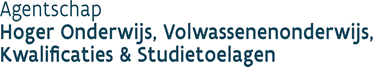 Vastbenoemden: Verlof tijdelijke andere opdracht (TAO)
Volume TAO
Minstens even groot als volume van het verlof TAO 
Duur
Niet gebonden aan precieze begin- en einddatum
Matchen met de duur met verlof
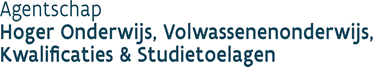 Verlof tijdelijke andere opdracht (TAO)
Salaris
Indien salaris TAO = salaris vast benoemde: zelfde salarisschaal 
Indien salaris TAO > salaris vast benoemde: weddesupplement
Indien salaris TAO < salaris vast benoemde: werkelijk salaris TAO wordt uitbetaald als vast benoemde
Indien nog extra tijdelijke opdracht boven het volume van verlof TAO: betaald als zuiver tijdelijke opdracht
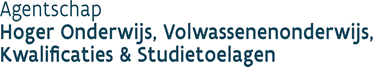 Mobiliteit vastbenoemden
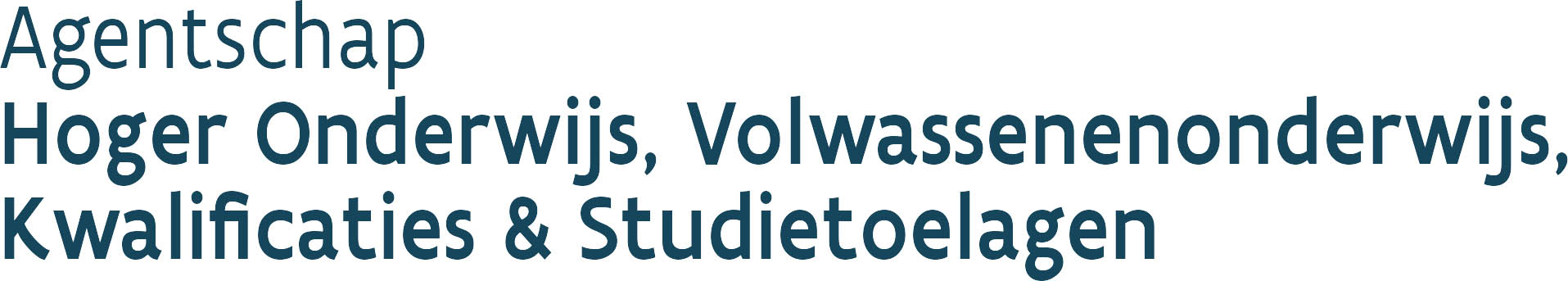 Mobiliteit tijdelijken in organieke uren
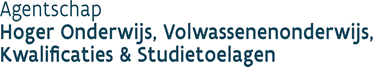 Vragen?
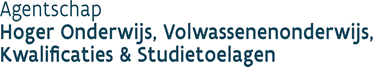 Ontwikkelcyclus
Actoren: coach-evaluator, de kwaliteitsbewaker en tweede evaluator
Coach-evaluator:
Wervingsambt uitz. stafmedewerker: CE is stafmedewerker, adjunct-directeur of directeur
Stafmedewerker: CE is adjunct-directeur of directeur
Adjunct-directeur: coaching door directeur
Directeur: bestuurslid van het centrum
Tweede evaluator: hiërarchie
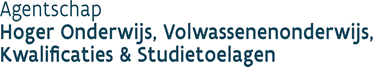 Ontwikkelcyclus
Cycli:
Eerste ontwikkelcyclus duurt 12 maanden (maximaal);
Tweede ontwikkelcyclus duurt 24 maanden (maximaal);
Derde ontwikkelcyclus duurt 48 maanden
Bijsturingscyclus indien personeelslid een eerste onvoldoende krijgt (maximaal 6 maanden)
Evaluatie:
Op het einde van de eerste en tweede cyclus
Op het einde van de bijsturingscyclus
Evaluatiegesprek – evaluatieverslag
Beroepsmogelijkheid bij college van beroep
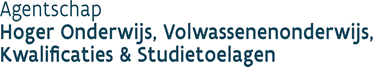 Ontwikkelcyclus - ontslag
Tijdelijke personeelsleden:
Evaluatie met eindconclusie “onvoldoende” tijdens de bijsturingscyclus
Vastbenoemde personeelsleden
2 opeenvolgende definitieve evaluaties met eindconclusie “onvoldoende” of
Drie definitieve evaluaties met eindconclusie “onvoldoende” voor het ambt in kwestie tijdens de loopbaan
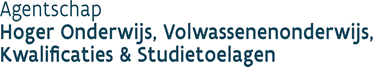 College van beroep
Beroepsprocedure tegen een evaluatie met eindconclusie “onvoldoende”
Samenstelling
college = paritaire samenstelling
voorzitter: onafhankelijk persoon
3 kamers (GO, GOO & GVO)
Bevoegdheden:
procedureregels nageleefd?
volgens regels en in de geest van FB en EVA?
redelijke verhouding tussen feiten en “onvoldoende”?
kan “onvoldoende” vernietigen
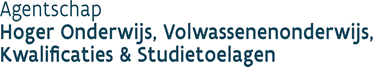 Kamer van beroep
Beroep tegen een ontslag om dringende reden: Ontslag bevestigen/vernietigen
Samenstelling
Paritair
Voorzitter: onafhankelijk persoon + stemgerechtigd!
Beslissing:
Bij gewone meerderheid
Orgaan van de Vlaamse Gemeenschap (geen administratief rechtscollege)
Beroepsmogelijkheid: niet-opschortend
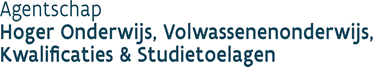 Ontslag om dringende redenvast benoemde
Vernietiging ontslag om dringende reden door Kamer van beroep
Centrumbestuur is als privaatrechtelijke werkgever niet verplicht dit personeelslid opnieuw in dienst te nemen
MAAR wel regeling Schoolpactwetgeving 29 mei 1959 (cfr decreet volwassenenonderwijs
Personeelslid bekomt wel salaris alsof in dienstactiviteit
Centrumbestuur verliest de salaristoelage zolang ze de betrekking aan een ander niet-rechthebbend personeelslid toewijst.
Oplossing? Personeelslid terug in dienst bij het centrum of een ander centrum, geval definitieve ambtsneerlegging
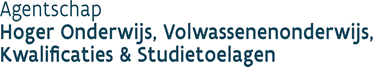 To come
BVR aantal personeelsaspecten (verzamelbesluit)
BVR functies, bekwaamheidsbewijzen en salarisschalen
BVR regeling beroepsprocedure na een evaluatie met een eindconclusie “onvoldoende” en na een ontslag om dringende reden
BVR ziekteverlof
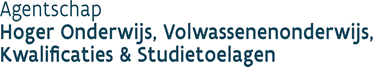 Vragen?
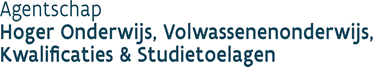 Overgangsmaatregelen
Maatregel 1: ticket statuut huidige personeelsleden – regeling dienstanciënniteit
Maatregel 2: overgangsregeling taalvereisten
Maatregel 3 : overgangsregeling bekwaamheidsbewijzen
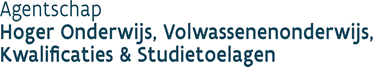 Overgangsmaatregel 1 – ticket statuut
Tewerkstelling in 2014, 2015 en 2016 of nieuwe tewerkstelling in 2017
“Een” centrum voor basiseducatie
Of in verlofstelsel conform BVR 3 juli 2009 verlof andere tewerkstelling (VOCVO, Federatie, vakbonden )
Geldt als dienstanciënniteit met het oog op een aanstelling of vaste benoeming in het nieuwe statuut:
Vanaf 01/09/2008 tem 01/01/2018: dienstanciënniteit alsof gepresteerd in het overeenstemmende ambt in het centrum
Periode voor 01/09/2008: geldelijke anciënniteit
ZOWEL ALS CODO EN NIET-CODO en GESCO’s BRUSSEL
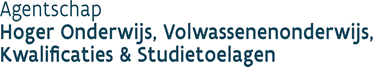 Voorbeelden overgangsmaatregel 1
Personeelslid werkt 12 jaar in centrum als stafmedewerker in codo-statuut  → 12 jaar dienstanciënniteit in het ambt van stafmedewerker

Personeelslid werkt 5 jaar in centrum als leraar in niet-codo-statuut→ 5 jaar dienstanciënniteit in het ambt van leraar

Personeelslid is sinds 5 jaar in onbezoldigd langdurig ziekteverlof: krijgt geen dienstanciënniteit en zal dus bij terugkeer opnieuw rechten moeten opbouwen → geen ticket statuut
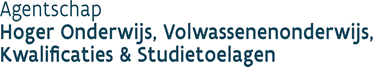 Voorbeelden overgangsmaatregel 1
Personeelslid is 18/36 aan het werk en voor 18/36 in progressieve tewerkstelling (uitkering via mutualiteit). Personeelslid wordt beschouwd als voltijds aangesteld en kan op 1 januari 2018 voltijds vast benoemd worden
Personeelslid 10 jaar gewerkt in centrum x als leraar en sinds 1 jaar in centrum y als stafmedewerker. 
Telt mee als dienstanciënniteit (11 jaar)
Maar vervullen voorwaarden vaste benoeming: 2 jaar dienstanc. binnen een periode van 3 jaar in het ambt van leraar in het centrum x
Enkel vaste benoeming mogelijk in centrum x
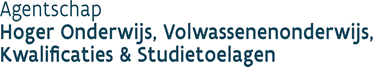 Overgangsmaatregel 2 – taalvereisten
Voor 01/09/2008 enkel tewerkgesteld op basis van de wet op de taalregeling:
1ste overgangsmaatregel decreet VWO: geacht te voldoen aan de taalvereisten
2de overgangsmaatregel decreet BE vanaf 01/01/2018: 	
In 2017 tewerkgesteld op grond van 1ste overgangsmaatregel
Voldoet aan de decretale taalvereisten
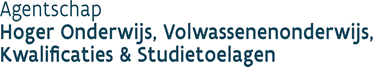 Overgangsmaatregel 3 Bekwaamheidsbewijs
Vanaf 01/09/2008:
1ste overgangsmaatregel decreet VWO: geacht in het bezit te zijn van een voldoend bekwaamheidsbewijs indien niet in het bezit van een bachelor of BPB
2de overgangsmaatregel decreet BE vanaf 01/01/2018: geacht in het bezit te zijn van een voldoend geacht bekwaamheidsbewijs indien:
In 2017 tewerkgesteld in een centrum
Voor onbepaalde duur
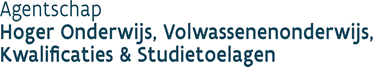 Vragen?
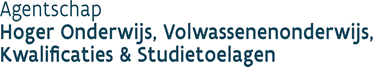 Contactgegevens
Departement Onderwijs en Vorming:
Sandrine.Killemaes@ond.vlaanderen.be
Ivan.Foubert@ond.vlaanderen.be
Agentschap voor Hoger Onderwijs, Volwassenenonderwijs, Kwalificaties en Studietoelagen:
Dave.Bonte@ond.vlaanderen.be
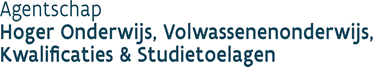